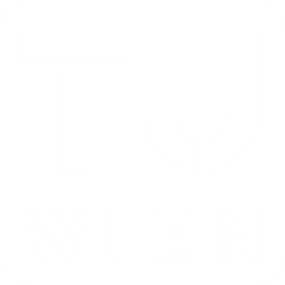 Datum, Uhrzeit
Titel
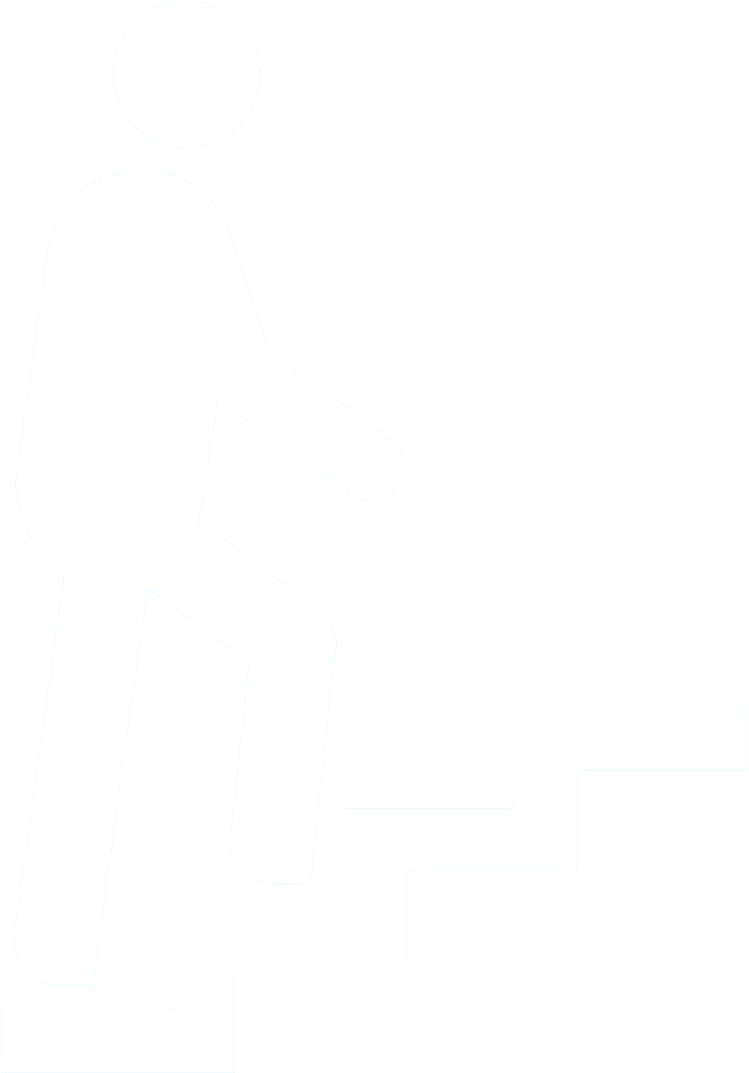 Info
Raum
*
OBERGESCHOSS
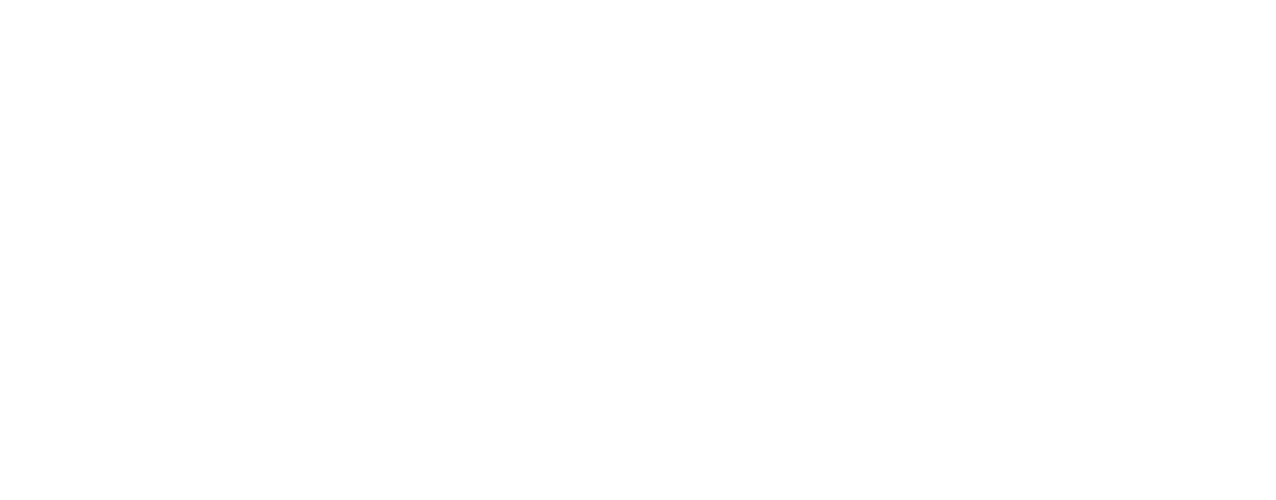 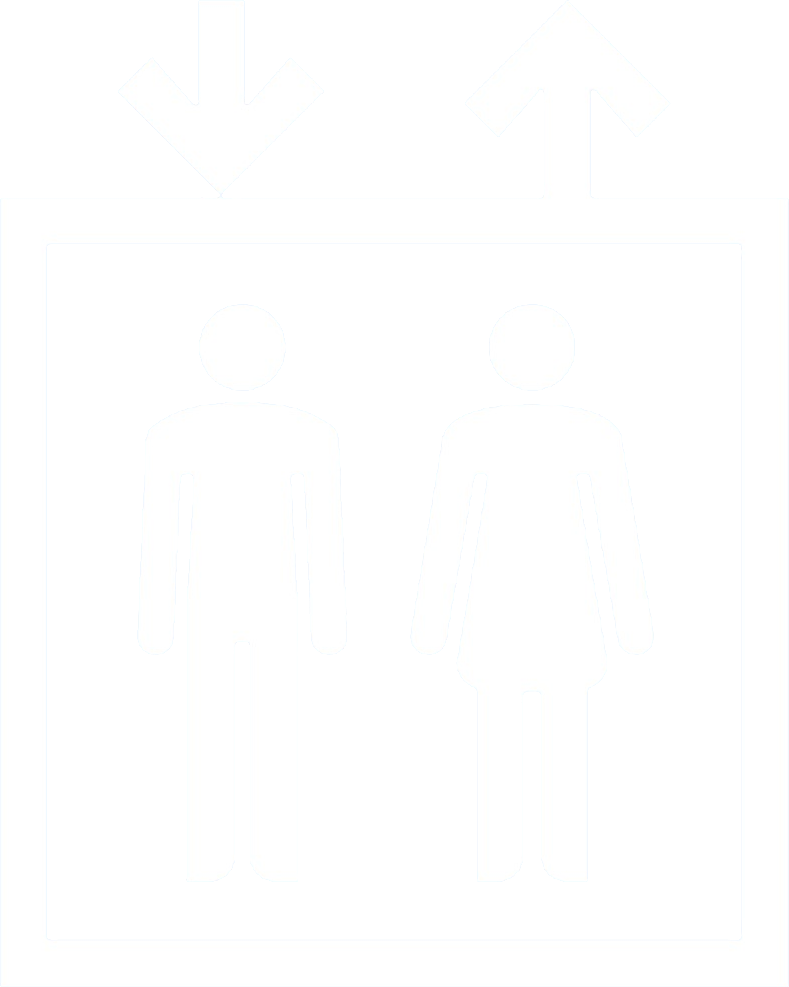